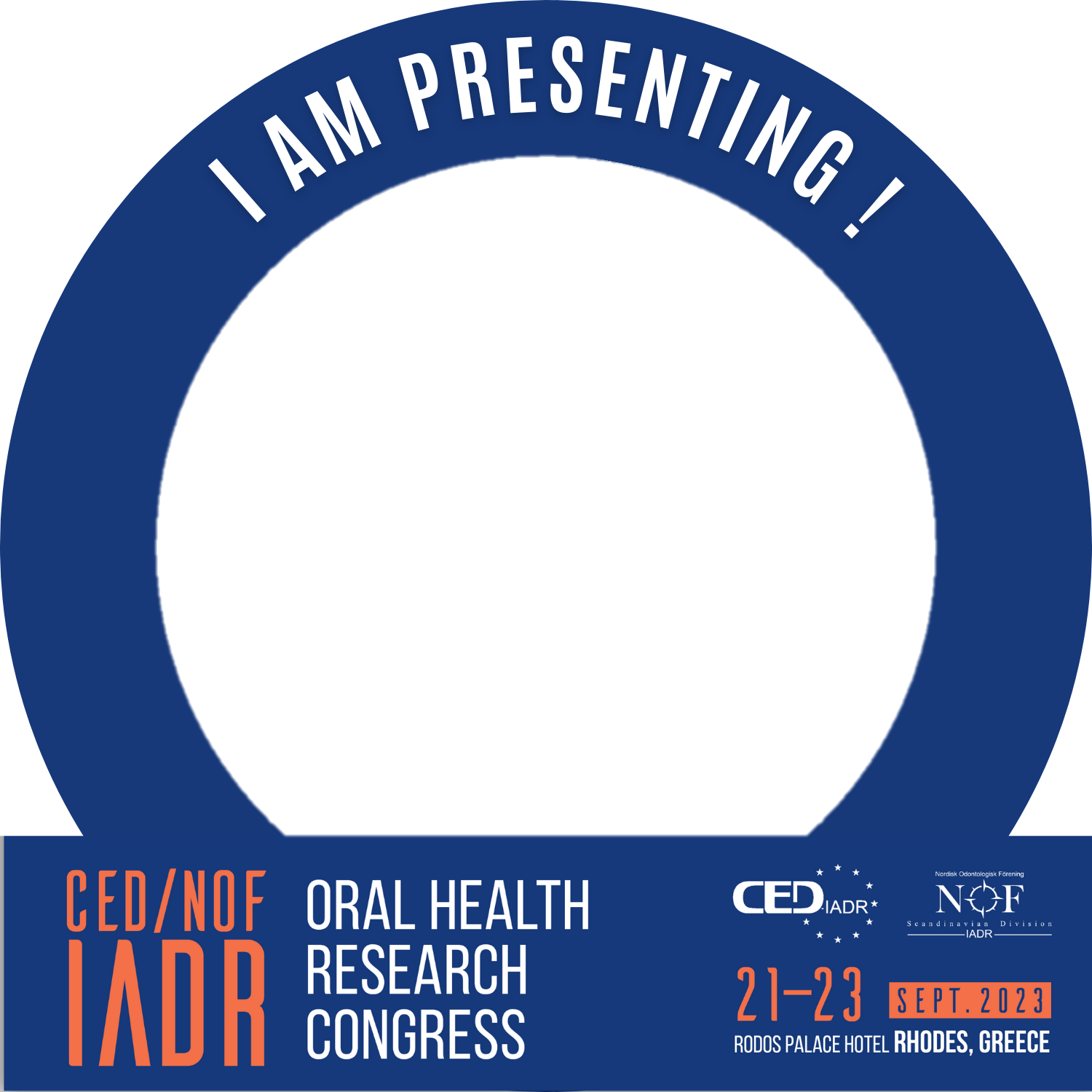 Instructions : 1. Insert your profile picture 2. Put it in the background layer 3.  Group the 2 elements 4. Save the frame as a PNG